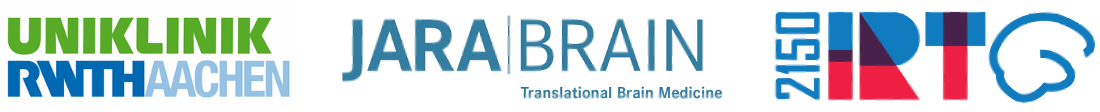 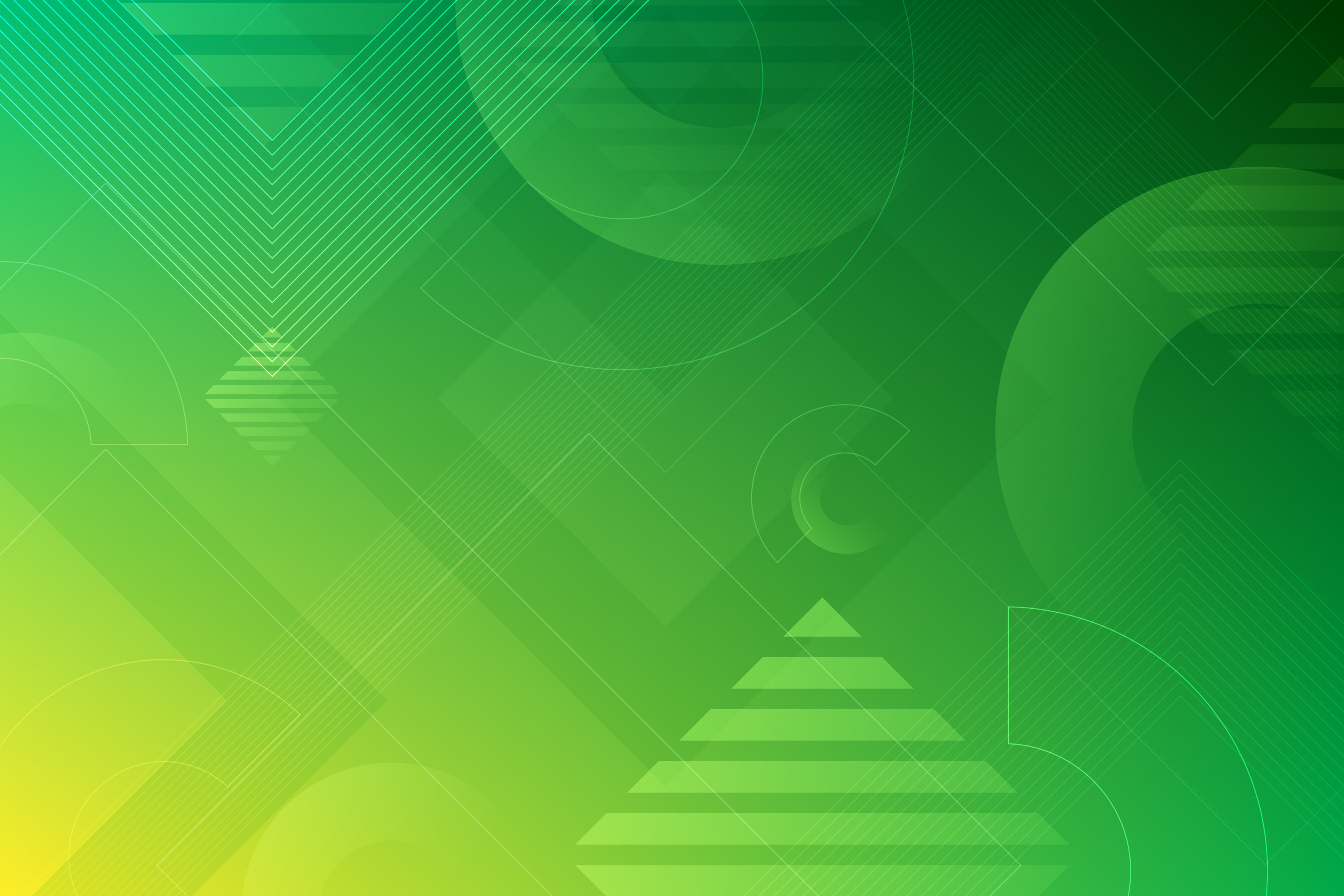 Title of talk
Title of talk
My Name
My Name
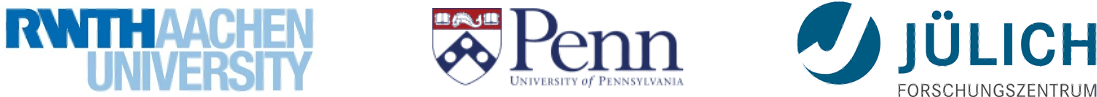 Title for topics
Text font size – minimum 20
1
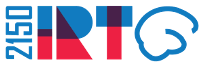 Title for topics
2
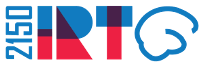 Title for topics
3
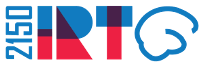 Thank you for your attention!
Acknowledgements:
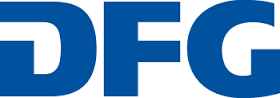 Deutsche Forschungsgemeinschaft (DFG, German Research Foundation) – 269953372/GRK2150)
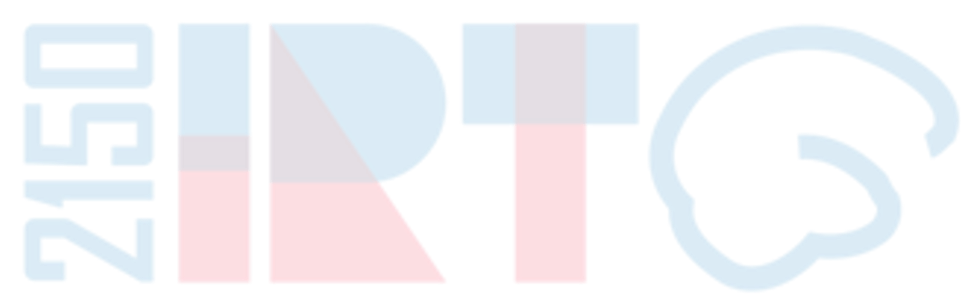 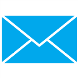 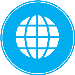 @ukaachen.de
http://www.irtg2150.rwth-aachen.de